PHÒNG GIÁO DỤC VÀ ĐÀO TẠO QUẬN LONG BIÊN
CHÀO ĐÓN CÁC CON 
ĐẾN VỚI TIẾT 
MĨ THUẬT LỚP 3
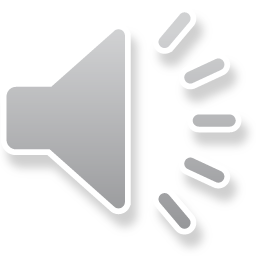 PHÒNG GIÁO DỤC VÀ ĐÀO TẠO QUẬN LONG BIÊN
MĨ THUẬT LỚP 3
Chủ đề : Mùa thu quê em
Bài 3: Phong cảnh mùa thu
  Tiết 2: Hoàn thành bài, sáng tạo sản phẩm
Chuẩn bị đồ dùng
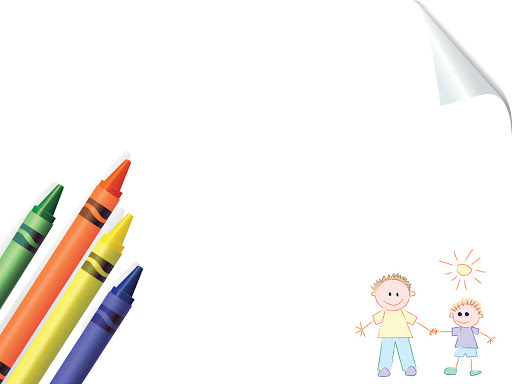 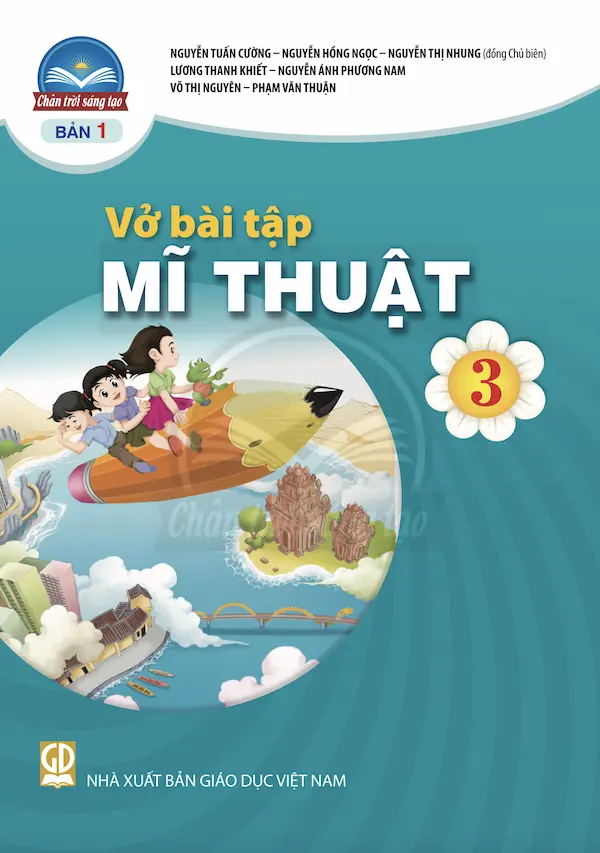 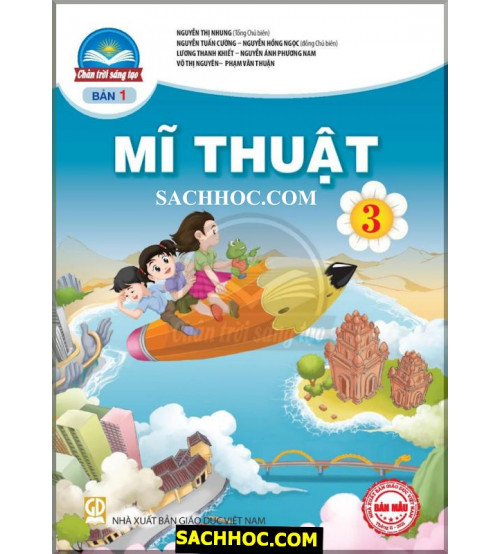 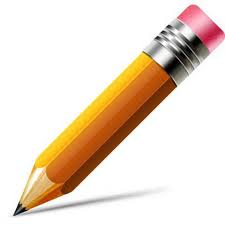 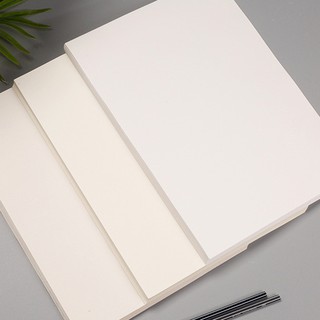 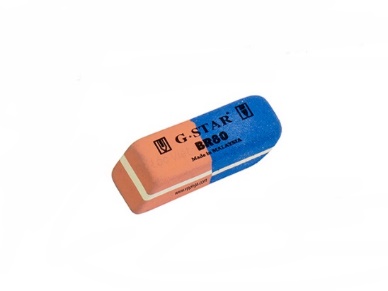 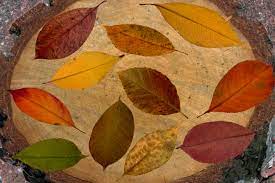 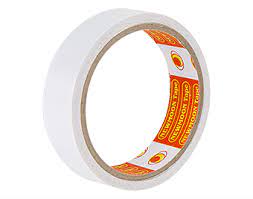 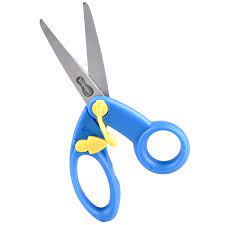 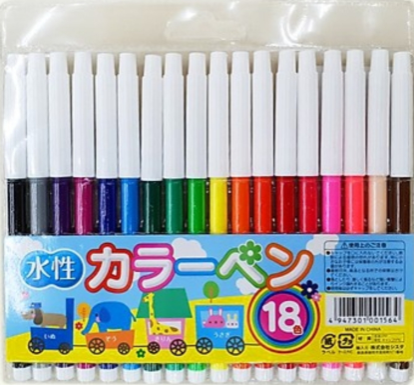 YÊU CẦU CẦN ĐẠT
Hoàn thành được bức tranh phong cảnh từ lá cây và các vật liệu tự nhiên.
Sáng tạo thêm được hình ảnh vào tranh cũ hoặc tạo them một bức tranh mới theo khả năng và ý thích.
- Chỉ ra được chất cảm bề mặt trong sản phẩm mĩ thuật
- Chia sẻ được cảm xúc về màu sắc trong sản phẩm, tác phẩm mĩ thuật.
HOẠT ĐỘNG 1: KHÁM PHÁ
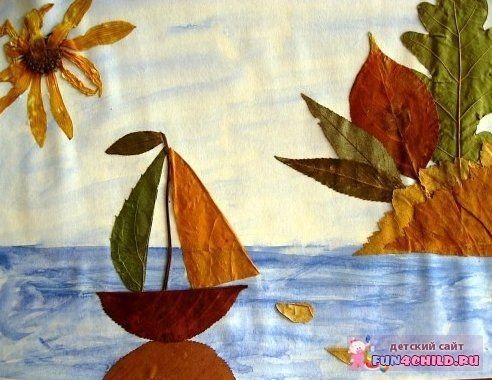 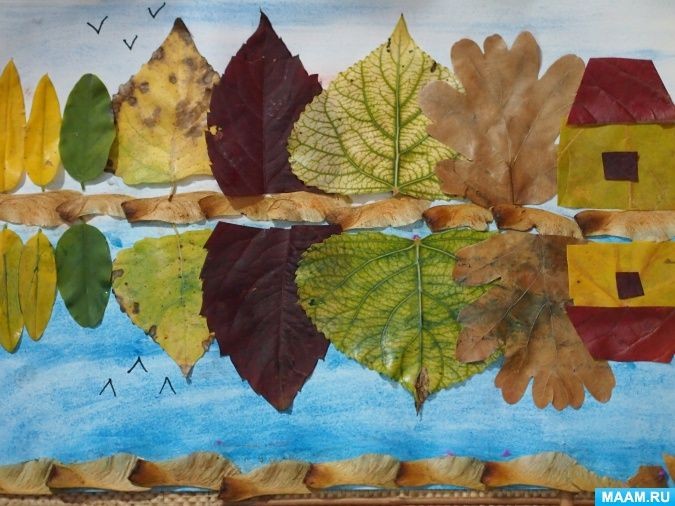 + Các sản phẩm mĩ thuật thể hiện nội dung gì?
+ Hình ảnh chính của mỗi sản phẩm mĩ thuật là gì?
+ Ngoài lá cây, chúng ta có thể sử dụng thêm nguyên vật liệu gì để tạo bức tranh?
+ Em hãy nhận xét màu sắc các sản phẩm?
GHI NHỚ
Có thể sử dụng kết hợp một số nguyên vật liệu khác ngoài lá cây để tạo sản phẩm như hoa khô, vải, giấy màu, có thể vẽ hoặc tô màu nền cho bức tranh.
HOẠT ĐỘNG 2: 
KIẾN TẠO KIẾN THỨC – KĨ NĂNG
GỢI Ý CÁCH HOÀN THÀNH BÀI
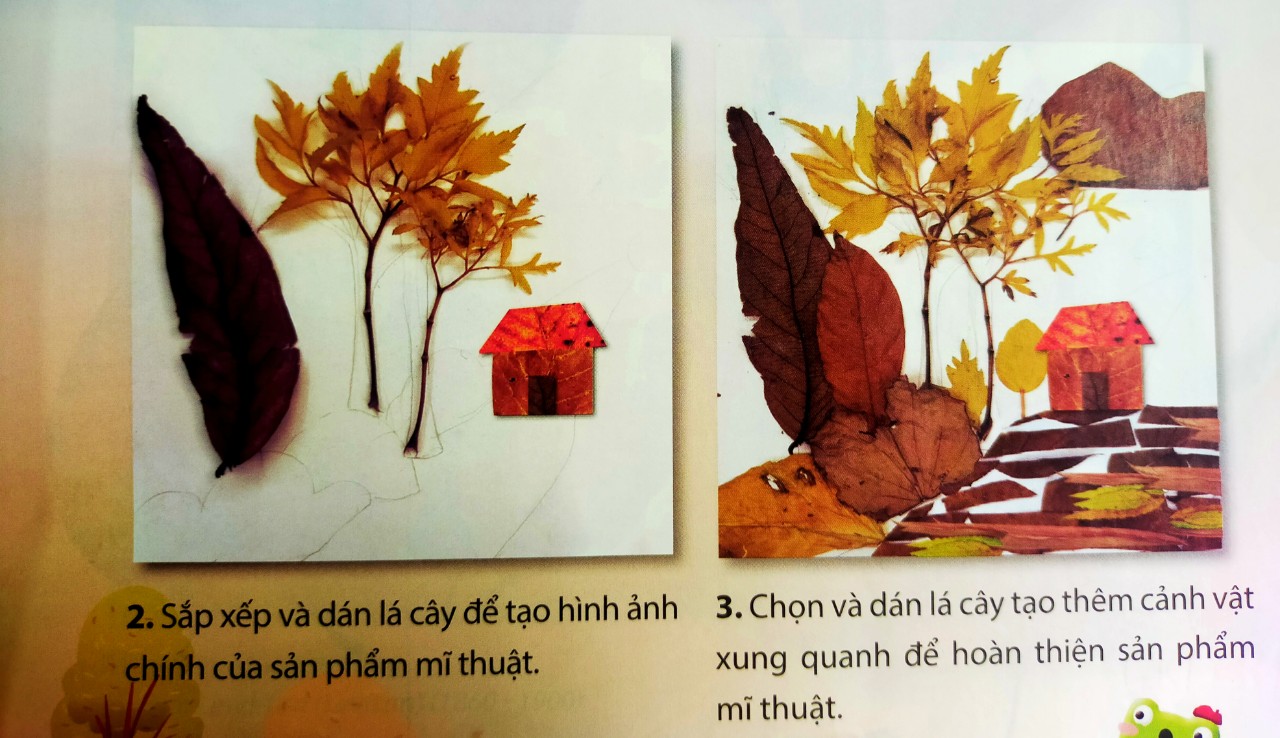 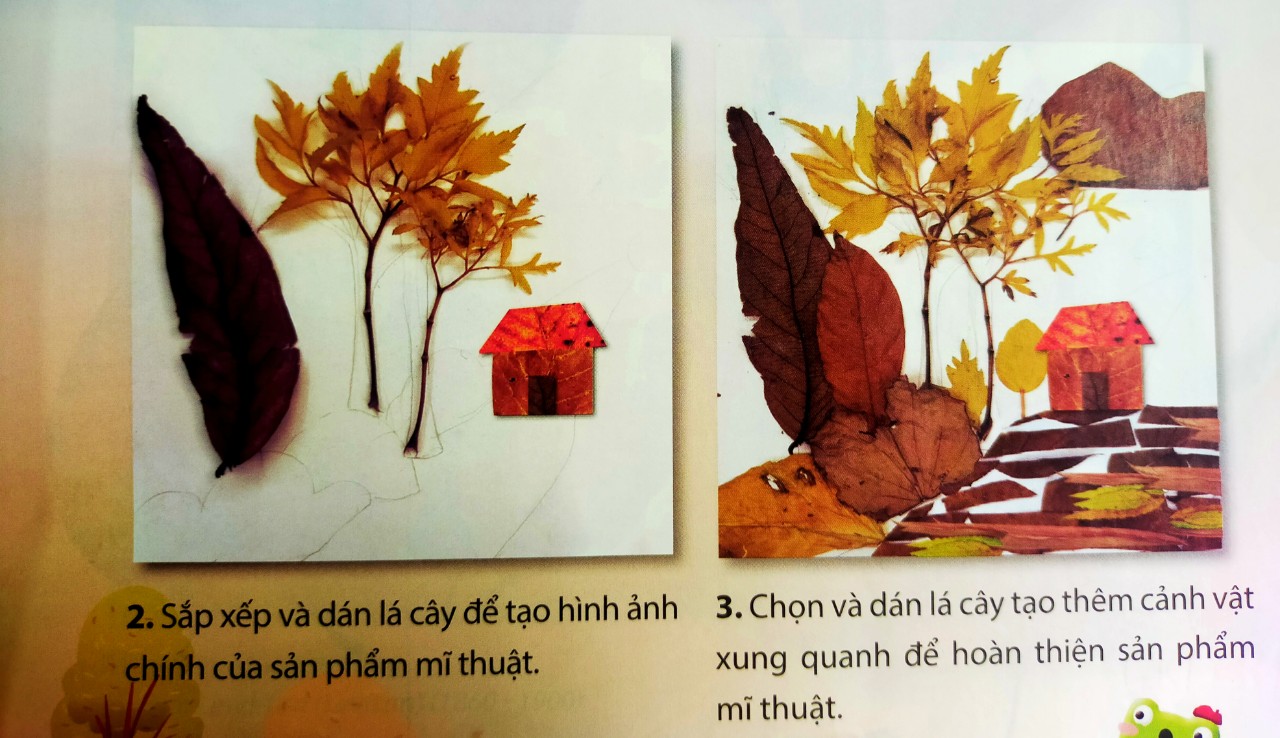 B1: Kiểm tra xem bài tiết trước mình đã làm đến bước nào.
B2: Xây dựng ý tưởng hoàn thành bài: Hình ảnh sẽ sử dụng lá cây nào, nguyên vật liệu nào? Có kết hợp trang trí thêm các nguyên vật liệu khác, hình thức khác không?
B3: Thực hành hoàn thiện theo ý tưởng đã có.
HOẠT ĐỘNG 3: 
LUYỆN TẬP – SÁNG TẠO
Em hãy hoàn thành bài tiết trước, với các bạn đã xong sẽ làm them sản phẩm khác theo ý thích.
Nên sử dụng lá cây khô hoặc đã rụng để bảo vệ môi trường.
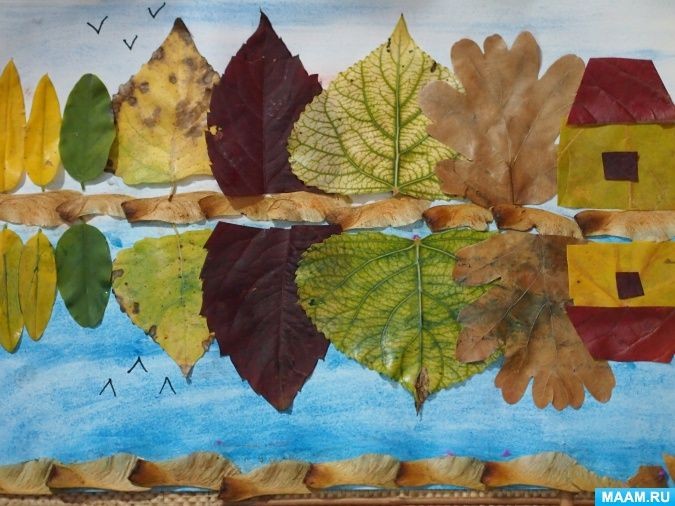 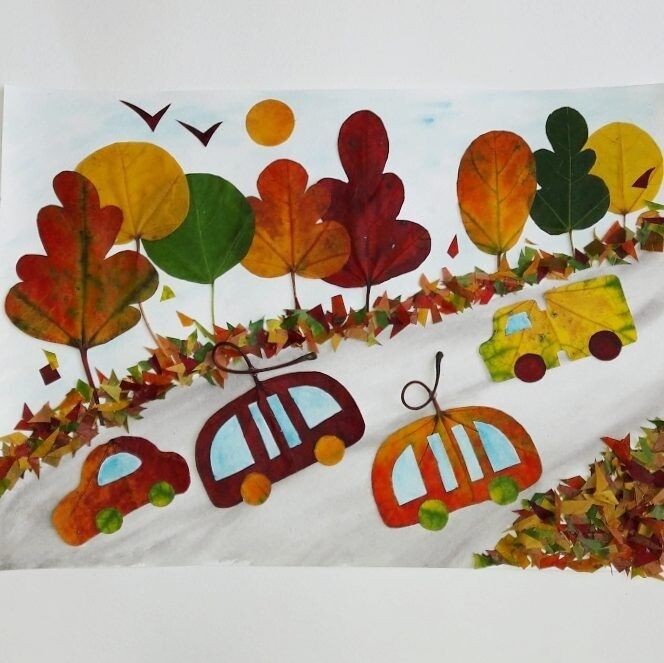 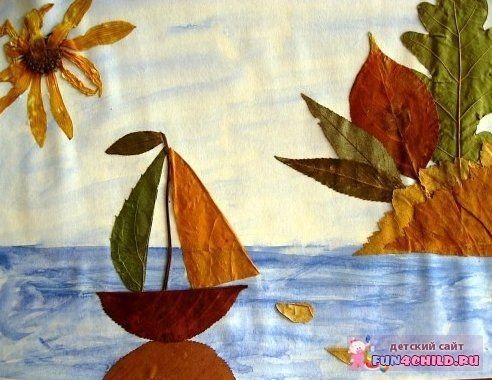 HOẠT ĐỘNG 4: 
PHÂN TÍCH – ĐÁNH GIÁ
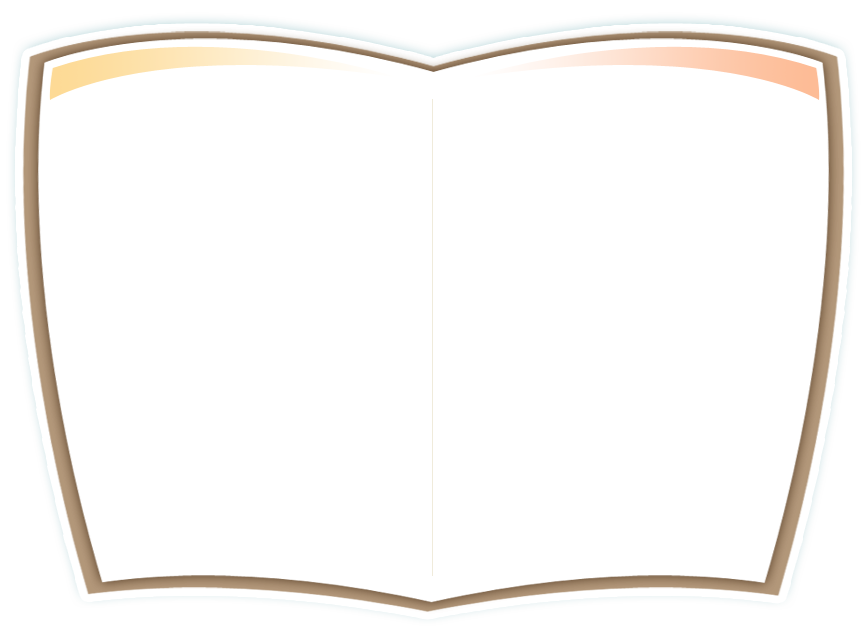 + Em ấn tượng với sản phẩm nào?
+ Màu sắc chủ đạo của sản phẩm?
+ Em có chia sẻ, góp ý gì để sản phẩm đẹp hơn?
- Giới thiệu bức tranh của em cho người thân và thầy cô, bạn bè biết nhé!
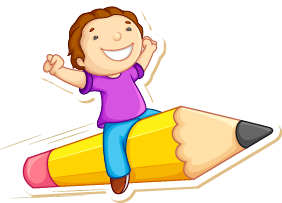 HOẠT ĐỘNG 5: VẬN DỤNG – PHÁT TRIỂN
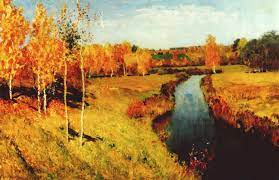 Tìm hiểu màu sắc trong tranh của họa sĩ: Tác phẩm “Mùa thu vàng” tác giả: Lê – Vi – Tan.
+ Bức tranh có những hình ảnh nào?
+ Màu sắc chủ đạo trong tranh là gì?
+ Bức tranh có điểm gì thú vị, hấp dẫn em?
+ Mùa thu trong tranh có khác gì mùa thu ở quê hương em?
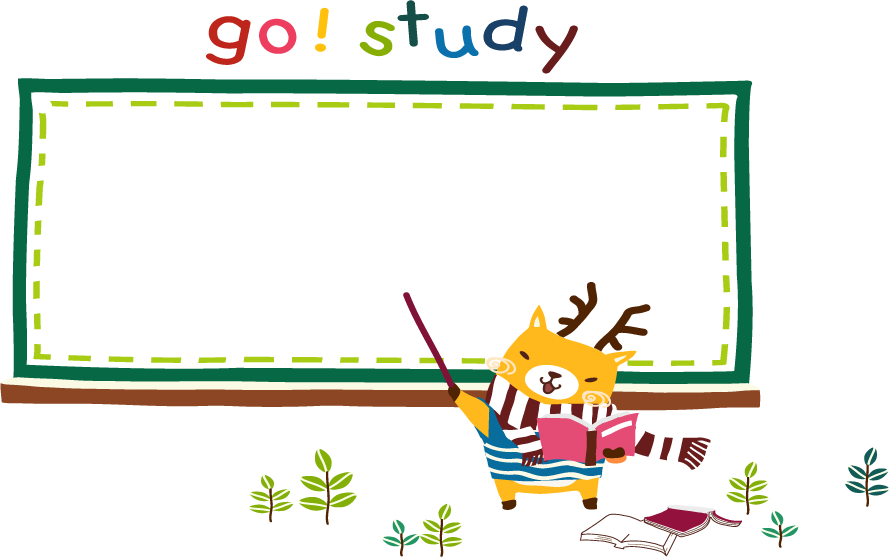 DẶN DÒ
Hoàn thành bài đầy đủ, chuẩn bị đồ dùng cho bài học sau.